Sandra KWEDJA
GESTIONNAIRE DE PAIE
A propos de moi
Je suis en pleine reconversion professionnelle, je m’intéresse au métier de Gestionnaire de paie et pour parfaire mon parcours suis à la recherche d’un stage qui me donnera l’opportunité de m’exercer dans ce domaine
Experiences professionnelles
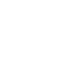 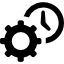 Compétences
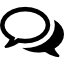 Langues
Formation - Education
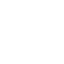 Contact
SANDRA KWEDJA
02 allée Georges  BRASSENS 45770 SARAN
06 64 00 18 93
sandrakwedja@gmail.com